EVOLUZIONE DEL PROFILO DI LETTURA NELLA DISLESSIA
Studio longitudinale su un gruppo di dislessici divenuti giovani adulti
Laura Lami, Alice Palmieri, 
M. Caterina Solimando e Claudia Pizzoli

Presentazione a cura di:
Giorgia Parcianello
Nelida Buiatti
Apprendimento del codice scritto
Nella lingua italiana:
Sistema ortografico regolare
Rapido apprendimento del codice scritto
Continuo sviluppo dell’abilità di lettura ad alta voce:
            accuratezza decifrazione
            rapidità (0,5 sillabe/secondo ogni anno scolastico)
Evoluzione longitudinale della velocità di lettura
Pochi studi longitudinali in ambito italiano:
         Conoscenze sulla natura del disturbo:
-funzioni deficitarie
-gravità
-persistenza
         Trattamenti riabilitativi, metodologie didattiche e supporti
Cosa succede nell’adolescenza e nella prima età adulta?
Dislessia in età adulta
Hatcher, Snowling e Griffiths, 2002

1. Miglioramenti nella consapevolezza fonologica
2. Competenze di lettura deficitarie
3. Minor accuratezza: 
Nella lettura ad alta voce di parole ad alta e bassa frequenza
In compiti di segmentazione ed elisione fonemica
Nella lettura di pseudoparole
Campioni
Selezionati in base a diagnosi retrospettive:
-disordine di lettura di natura familiare
-soggetti di elevato status socio-economico 
-studenti universitari
NUOVA DIMENSIONE NELLO STUDIO DELLA DISLESSIA
          Campione monitorato fin dalle prime fasi di alfabetizzazione
Connecticut Longitudinal Study (Shaywitz, 1999)
EVOLUZIONE BAMBINI DISLESSICI
445 bambini precocemente diagnosticati e seguiti fino all’età adulta
EVIDENZE:
1. Deficit codifica fonologica anche in adolescenza (lentezza lettura)
2. Accuratezza migliore con scolarità ed esposizione al testo scritto
CONSEGUENZE:
Necessità tempo aggiuntivo per decifrare
Frequente abbandono scolastico (Frustrazione, Ansia, Tensione)
Studio di Kurzweii (1992)
FOLLOW UP DISLESSIA

Bambini diagnosticati a 7 anni e seguiti fino a 14 anni

RISULTATI
40% Compensazione del disturbo
Collegamento tra recupero potenziale e quoziente intellettivo
Studio di Michelsson, Byring e Bjorkgren (1985)
EVOLUZIONE COMPETENZE SOCIALI
RISULTATI
Effetti aggravati da diagnosi tardiva e assenza di interventi riabilitativi

Disabilità interferisce con la scelta occupazionale
Ricerca di Hatcher, Snowling e Griffiths(2002)
STUDI SU STUDENTI UNIVERSITARI DISLESSICI
In età adulta:
Bassa velocità di lettura
Difficoltà nello spelling
Espressione scritta poco articolata
          Mancanza di fiducia, bassa autostima, frustrazione
          Prestazioni scarse
Dati di Pennington (1990)
1. Deficit di analisi, decodifica e processamento fonologico
2. Difficoltà nella memoria a breve termine
3. Difficoltà nella scrittura complessa
4. Necessità di un tempo superiore del:
25% per scrivere un riassunto
65% per leggere un testo complesso
Studio del Centro regionale disabilità linguistiche e cognitive dell’età evolutiva di Bologna
Dal secondo ciclo di scuola primaria alla prima età adulta

OBIETTIVI:
Monitoraggio della velocità di lettura
Individuazione sottocomponenti residuali deficitarie
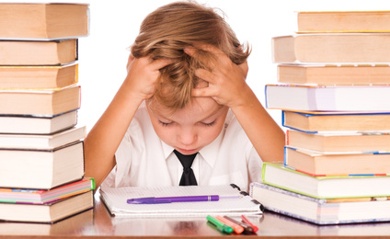 IL METODOPARTECIPANTI:- 33 giovani adulti (età media 19,6 anni)con diagnosi pregressa di dislessia evolutiva all’età media di 10,2 anni (Centro regionale disabilità linguistiche e cognitive dell’età evolutiva di Bologna)- INTERVALLO fra diagnosi (tempo 1) e controllo (tempo 2): 9 anni e 5 mesiSTRUMENTI:batteria di prove cognitive e linguistiche che definiscano il PROFILO DI LETTURA:- WAIS-R o WISC-R: valutazione psicometrica del funzionamento intellettivo- Spoonerism task: valutazione del processamento fonologico- accuratezza e velocità, parole e pseudo parole
TEST INTELLETTIVO DI WECHSLER:- quoziente: si mantiene nella norma- quoziente verbale: in abbassamento
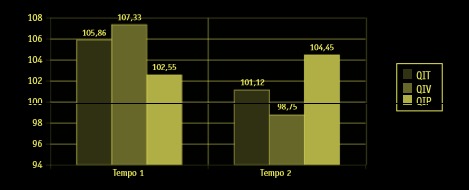 EVOLUZIONE DEI TEMPI DI LETTURA (sillabe al secondo):-  lieve incremento nel tempo- velocità deficitaria rispetto alla media attesa per età e anni di scolarizzazione
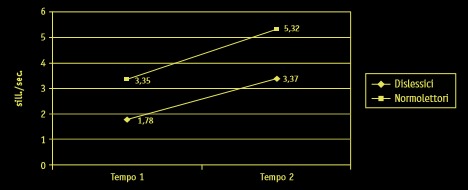 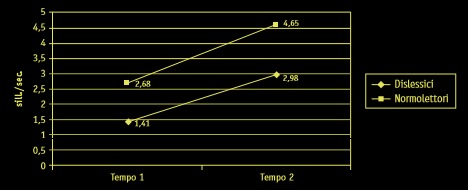 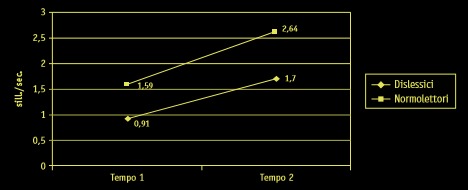 TRE CONDIZIONI DI LETTURA (errori brano, errori parole, errori non parole):- decodifica scarsamente accurata solo nelle pseudoparole
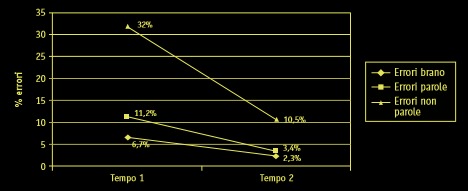 TRAIETTORIE EVOLUTIVE DIFFERENZIATE?TRE SOTTOGRUPPI:- dislessici lievi- dislessici moderati- dislessici gravi
Tutti i sottogruppi mostrano miglioramento nel tempoINCREMENTO MEDIO:- in crescita per i dislessici lievi e moderati- modesto per i dislessici severi
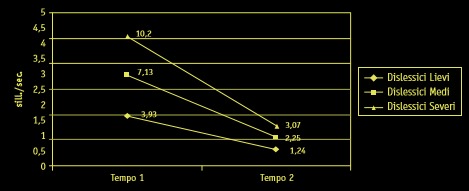 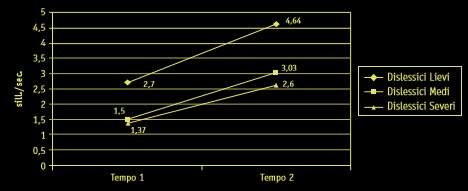 Abilità metafonologiche complesseSPOONERISM TASK (inversione di iniziali):- deficit significativo a carico delle abilità di processamento- prestazioni dei dislessici inferiori rispetto a quelle di un campione di soggetti di pari età per velocità di esecuzione del compito sia per correttezza
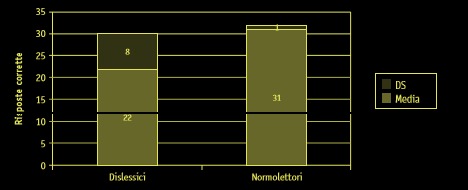 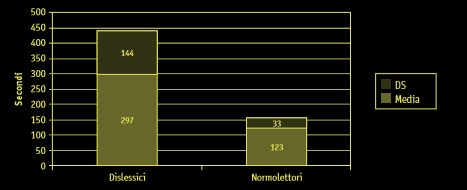 Abilità metafonologiche complesse:- dislessici severi: prestazioni maggiormente deficitarie per correttezza e velocità di esecuzione del compito
CONCLUSIONI- miglioramenti correlati al livello di gravità rilevato in età infantile
(Hatcher, Snowilng e Griffiths – 2002):- Compiti di letto-scrittura: permangono tempi lunghi anche nelle forme lievi del disturbo- Correttezza di decodifica: tende ad avvicinarsi ai valori normativi della popolazione
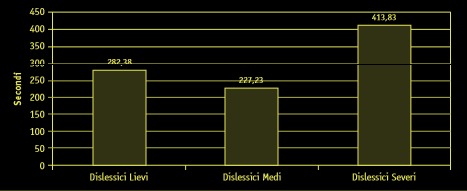 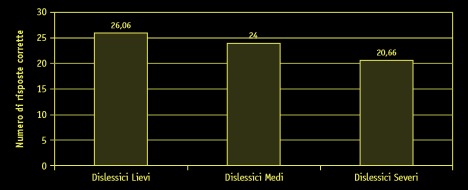 TRATTAMENTI PRECOCI INTENSIVI: rilevano incrementi più elevati della velocità di lettura e ricerche in merito potrebbero fornire ulteriori informazioni sulla natura del disturbo.